Атмосферное давление
Итальянский математик и физик  Э. Торричелли (1608-1647)  первым определил значение атмосферного давления
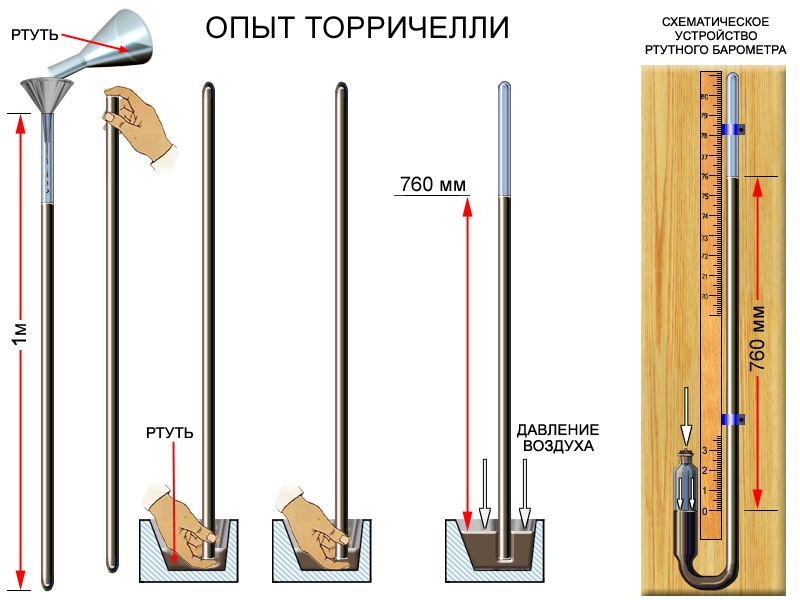 На земной поверхности атмосферное давление изменяется от места к месту и во времени. Особенно важны определяющие погоду непериодические изменения атмосферного давления, связанные с возникновением, развитием и разрушением медленно движущихся областей высокого давления (антициклонов) и относительно быстро перемещающихся огромных вихрей (циклонов), в которых господствует пониженное давление.
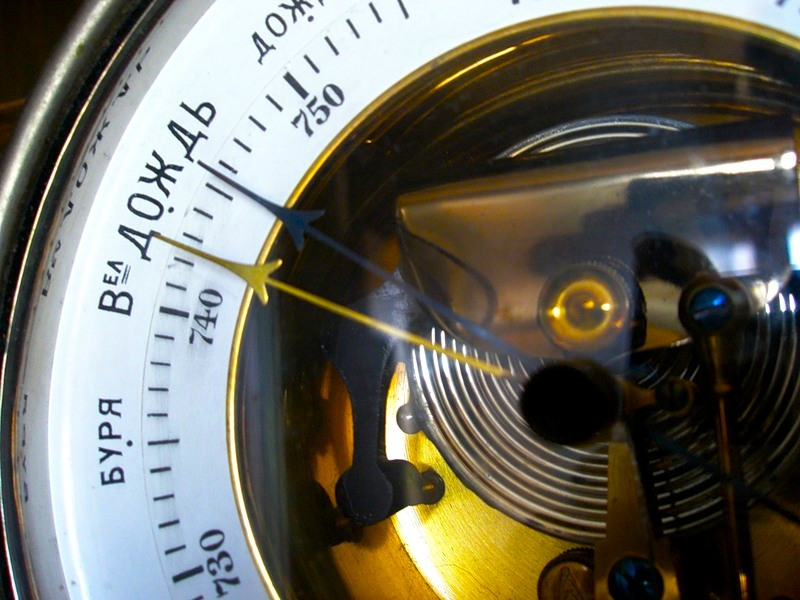 Атмосфе́ра (от. др.-греч. ἀτμός — пар и σφαῖρα — шар) — газовая оболочка (геосфера), окружающая планету Земля. Внутренняя её поверхность покрывает гидросферу и частично кору, внешняя граничит с околоземной частью космического пространства.
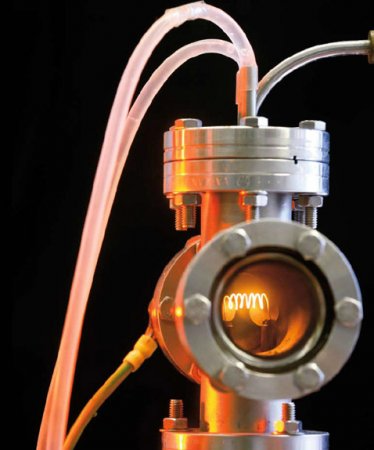 Строение атмосферы
Тропосфера
Стратосфера
Стратопауза
Мезосфера
Мезопауза
Линия Кармана
 Граница атмосферы земли
Термосфера
Экзосфера (сфера рассеяния)
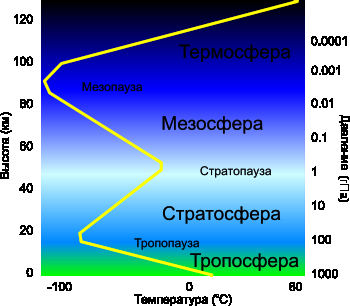 Состав атмосферы
Азот	
Кислород	
Аргон	
Вода	
Углекислый газ
Неон	
Гелий	
Метан	
Криптон	
Водород	
Ксенон	
Закись азота
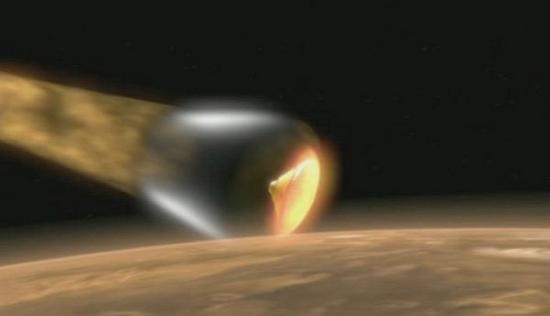 Давление понижается на 1 мм ртутного столба, на каждые 12 метров
Зависимость атмосферного давления от высоты над уровнем моря